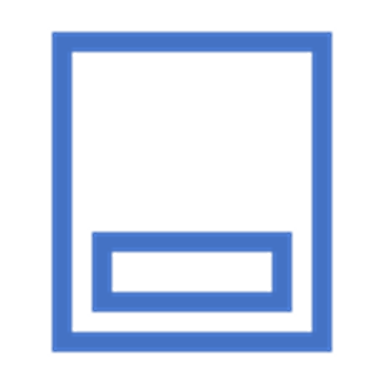 Como Nace el Boletín Numismático
Por: Jorge A. Becerra L.
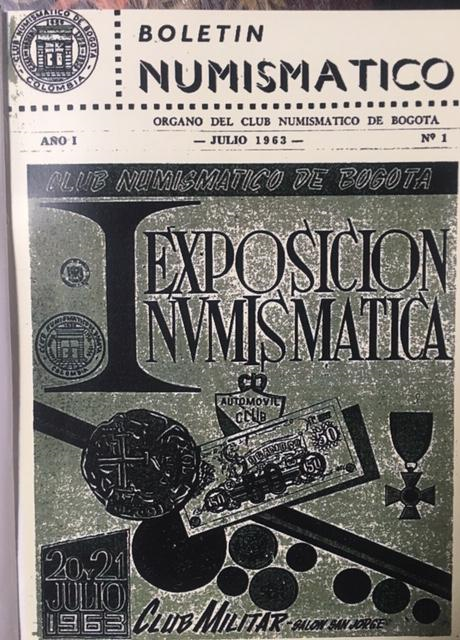 Portada Boletín  Numismatico # 1 Julio 1963
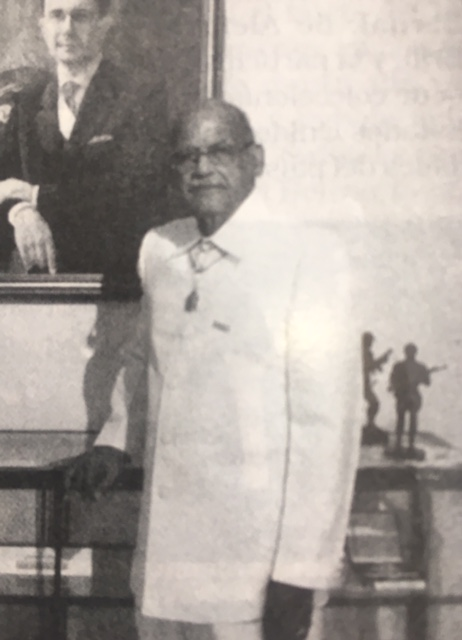 ALIRO PAULINO Hijo
Colección del Boletin numismático en 5 tomos como homenaje a los fundadores de Numiscol
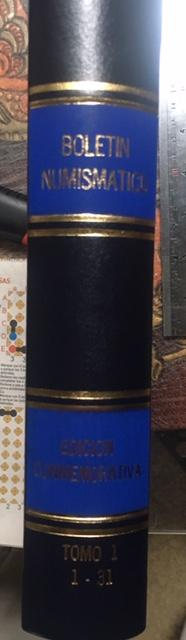 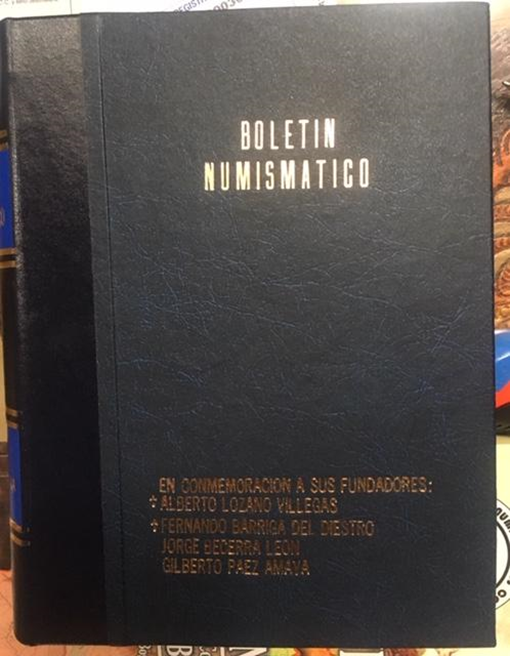 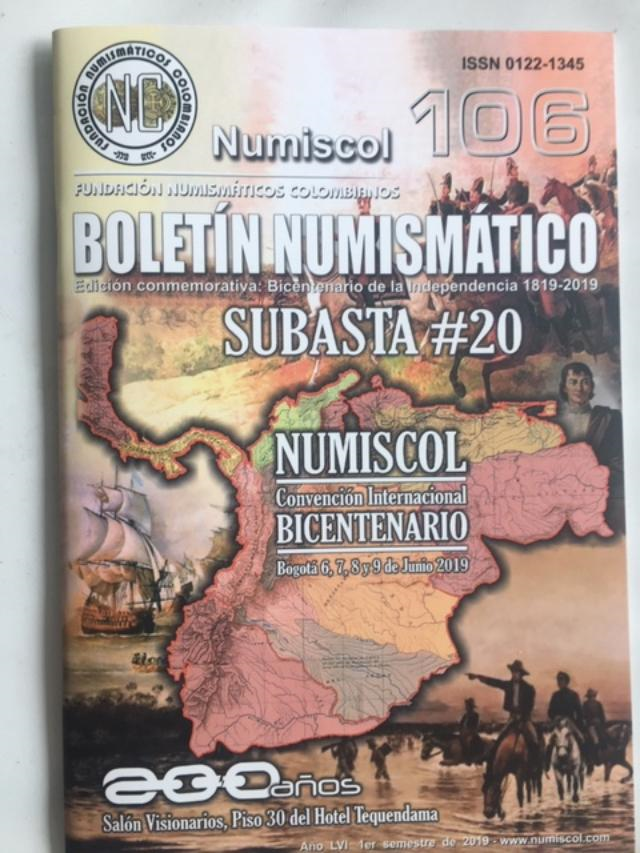 Boletin # 106 Conmemorativo de el Bicentenario de la Independencia de Colombia Julio 2019